Political Revolutions
Global 3
Ms. Lyons
Aim: What circumstances cause people to start a revolution?  Do Now: IMAGINE THIS…What if the school made everyone get the same haircut?  Or for every minute you are late to a class, you pay the school $50?  At what point are the rules unreasonable?  What would you do about it?
Big Political Revolutions
American
French
Latin American
American Revolution:Colonists want Freedom!
1776: Declaration of Independence
13 colonies declare independence from England
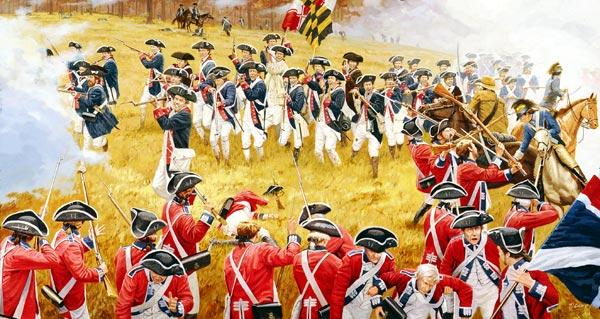 Effects of American Revolution
Inspired French & Latin American independence movements
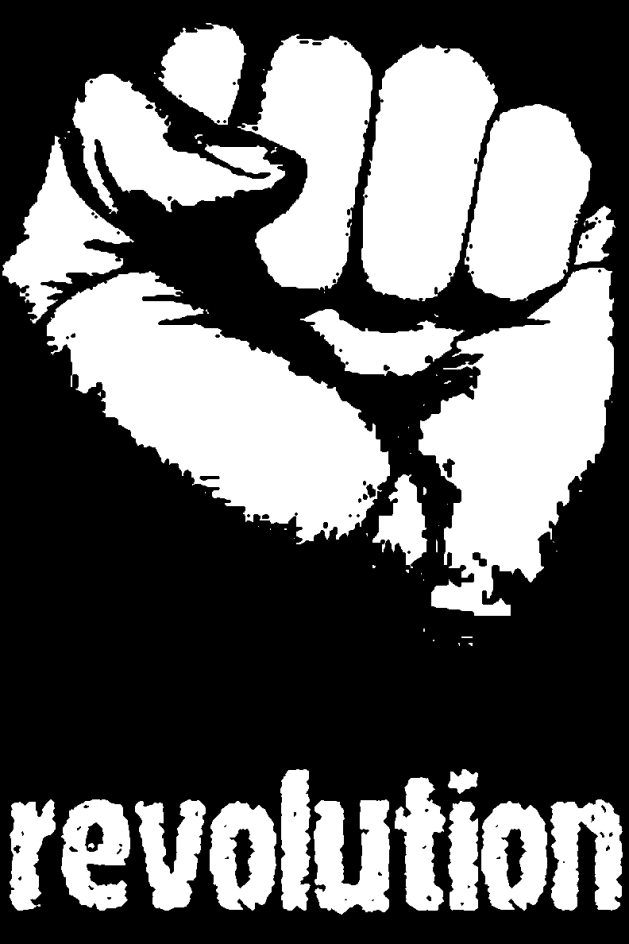 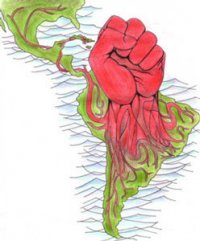 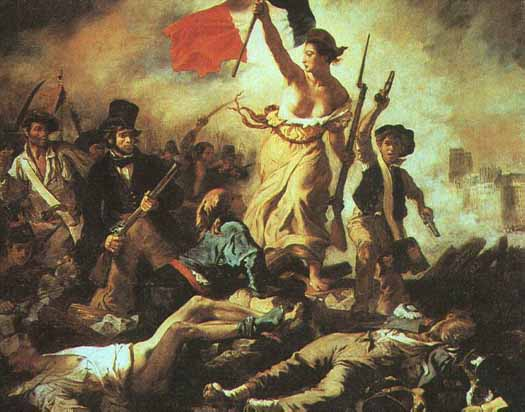 French Revolution
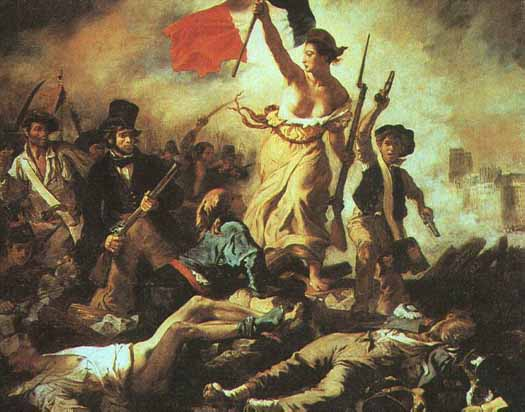 Causes of the French Revolution (1789-1799)
Absolute monarchy
Social inequality
3 estates
Enlightenment
Ideas of democracy
English & American examples
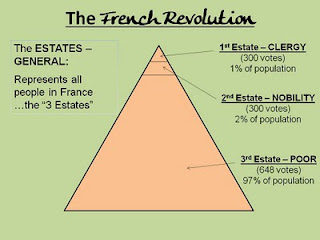 Craziness…
1793: The king was executed
Reign of Terror – led by Maximilien Robespierre
1,000s killed/imprisoned 
Lasted 1 year
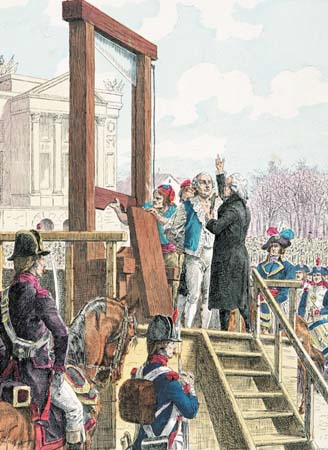 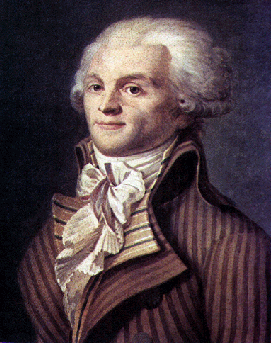 Napoleon takes over
Named himself“Emperor of France”
Absolute power
Napoleonic Code 
Enlightenment ideas – equality
Big Empire  (1804-1814) 
Conquered all of Europe (except Russia & England)
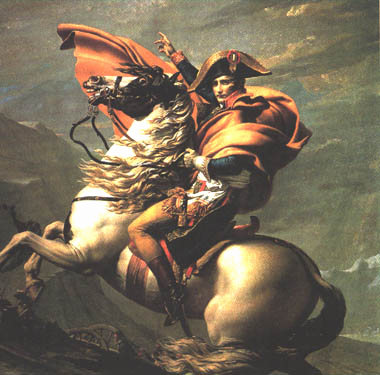 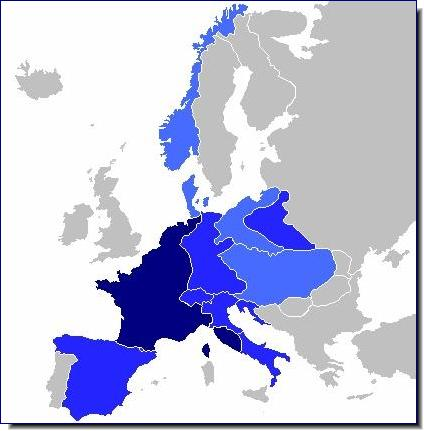 Napoleon’s Fall
Nationalism
 European countries want freedom
Russia beat Napoleon 
IT WAS TOO COLD!
He was exiled.
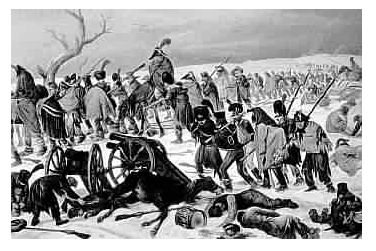 How did Europe react?
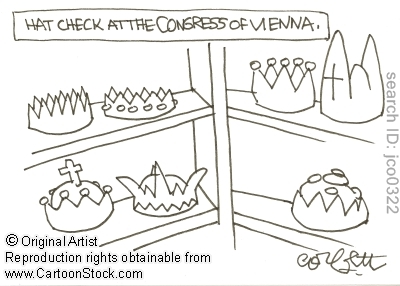 Congress of Vienna
Take away France’s power
Restore monarchs to power 
Russia 
“Russification” (made everyone the same)
Criminals: sent to Siberia
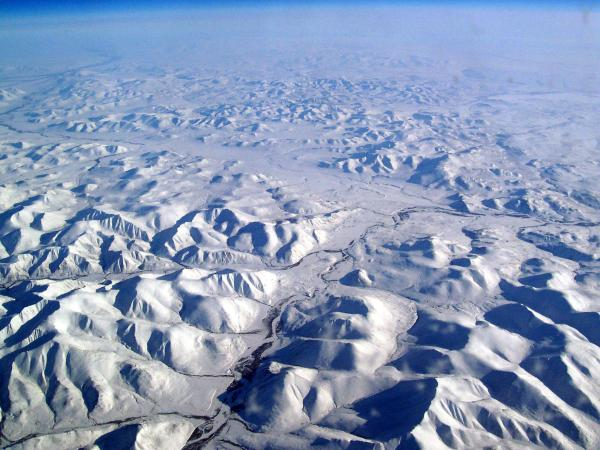 Meanwhile in the Americas…
Latin American Revolutions (1790’s)
HAITI [1791]
French colony
Toussaint L’Ouverture (ex-slave) led revolt 
SOUTH AMERICA [1800’S]
Spanish colonies 
Simon Bolivar (a creole)
Joined with Jose de San Martin (Argentina, Chile)
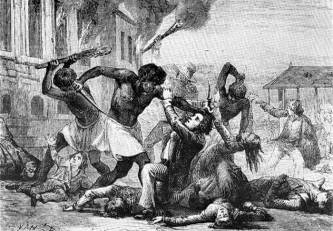 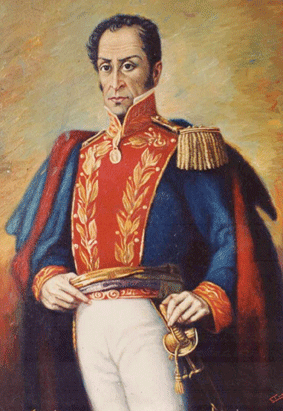 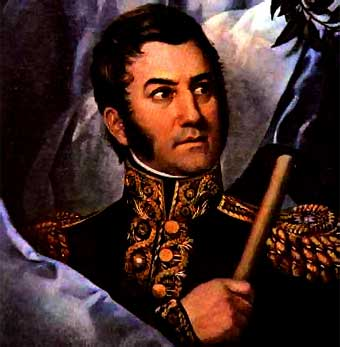 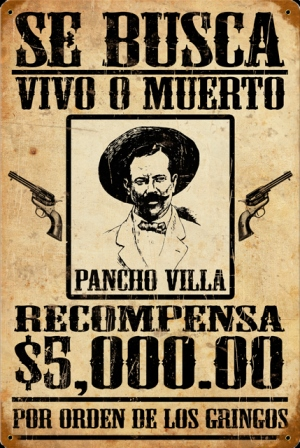 Mexican Revolution
1910-1930 
Causes
Dictator: Porfirio Diaz 
Only rich make $ from industry 
Most people had no money, land, or education
Leaders
Emiliano Zapata
Francisco “Pancho” Villa
Venustiano Carranza 
New president in 1917
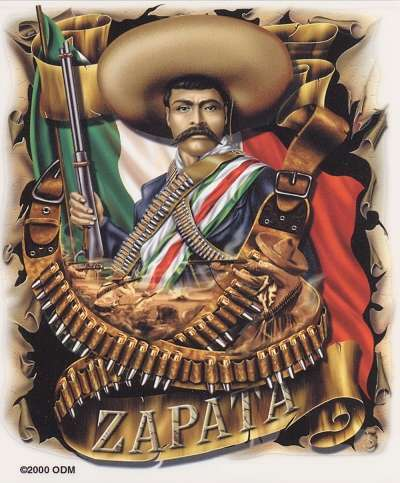 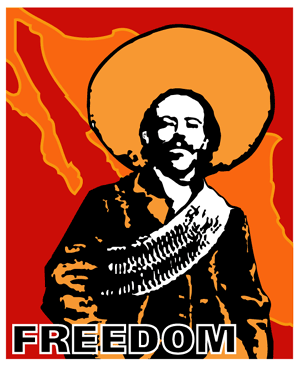 Effects of Mexican Revolution
Constitution: 
gov’t took church land & gave it to people
more rights for workers & women 
Social Reforms: 
public schools & libraries
Economic nationalism: 
lowered foreign dependence
Cultural nationalism: 
writers, murals showed struggles of people
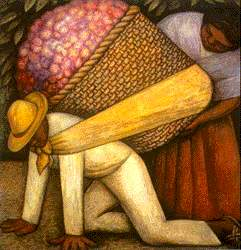 Questions after reading…
What was the author trying to tell you?
How was this poem related to revolution?
What are some issues or circumstances you are unhappy with?
Is writing/speaking your mind an effective way to start a revolution?